MARKETING 2
Rozšířený marketingový mix – 10P
4P
People – lidé, lidský činitel
Packaging – balík služeb, jeho sestavení
Programing – programová specifikace
Partnership - spolupráce
Politics – politické aktivity
Public opinion – veřejné mínění
Marketingový mix spotřebitele – 4C
Customer value – užitná hodnota produktu pro spotřebitele
Cost to the costumer – zákaznické náklady
Convenience – „pohodlí“ při získávání produktu
Communication – možnost komunikace před, při a po uzavření transakce
Typy spotřebních aktivit
Spotřeba jako prostředek uspokojení základní potřeby
Spotřeba jako zážitek
Spotřeba jako prostředek integrace
Spotřeba jako klasifikace
Spotřeba jako hra
Chování spotřebitele
Chování, kterým se spotřebitelé projevují při hledání, nakupování, užívání, hodnocení a nakládání s výrobky a službami, od nichž očekávají uspokojení svých potřeb. 
Souhrn vnějších projevů, činností, jednání a reakcí organismu, dělených podle psychologické povahy na instinktivní, návykové a rozumové. 

Chování spotřebitele patří do multidisciplinárních témat, neboť žádná disciplína není schopná o něm poskytnout ucelený obrázek.
strana 5
Příklad potřeba motivace návštěvníků muzeí
Estetický zážitek
Potřeba kontinuity a sounáležitosti s minulostí
Potřeba společenské sounáležitosti
Potřeba poznávání
Potřeba úcty a obdivu
Potřeba odpočinku
Proces nákupního rozhodování
1. Rozpoznání problému (povědomí o potřebě)
2. Hledání informací
3. Hodnocení alternativ a nákupní rozhodnutí
4. Nákup
5. Ponákupní chování
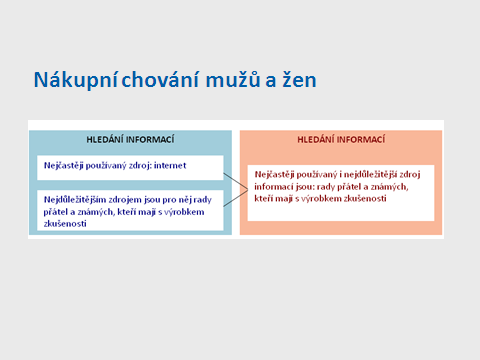 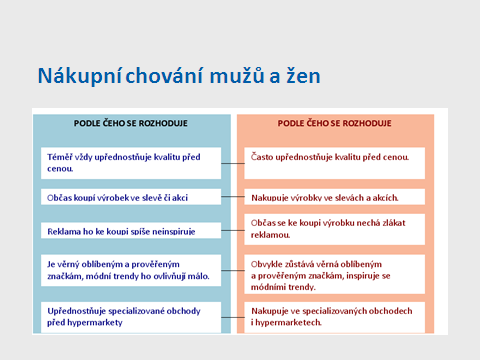 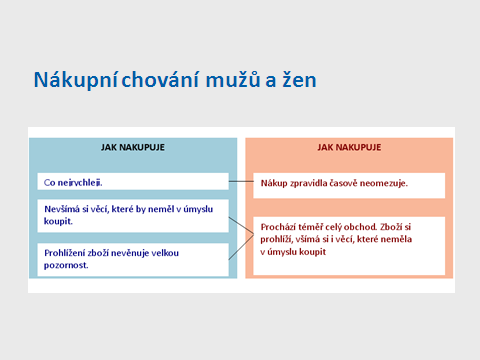 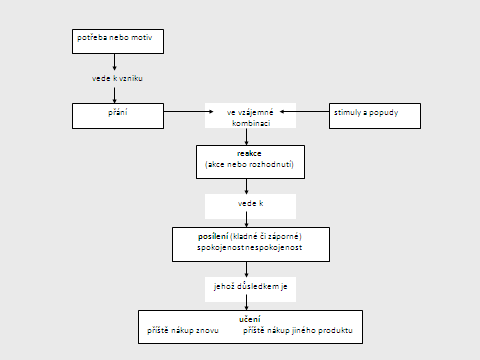 7“O“ ( 7 otázek) k chování spotřebitele
Kdo jsou zákazníci? – Occupants
 Co na trhu vyhledávají? – Objects
 Proč, za jakým účelem? – Objectives
Kdo všechno se podílí na tomto procesu? – Organizations
Jak probíhají transakce a operace na trhu? – Operations
Kdy, při jaké příležitosti (stimuly)? – Occasions
Kde je odbytiště, kde se nakupuje? - Outlets
Kupní role
Iniciátor – přichází s návrhem koupit
Ovlivňovatel – osoba, jejíž názory a rady ovlivňují rozhodování
Rozhodovatel – určuje zda koupit, co, jak a kde
Kupující – provede nákup produktu
Uživatel – zakoupený produkz užívá
Plátce – financuje nákup
Typy nákupního chování
Rutinní/ zvyklostní nákup
Limitovaný nákup
Extenzivní nákup
Impulzivní nákup
Assaelův model nákupního chování
Faktory ovlivňující spotřebitele při nákupu
Vnitřní a vnější vlivy
Osobní, psychologické, společenské, kulturní a situační
Osobní faktory
Pohlaví
Věk
Rasa
Ekonomické podmínky
Životní styl
Rodina
Osobnost
Sebeuvědomění
Psychologické faktory
Motivace
Vnímání
Schopnosti a znalosti
Postoje
Osobnost
Společenské faktory
Názoroví vůdci
Rodina
Referenční skupiny  -  formální (komise)
                                    -  neformální (přátelé)
Kulturní faktory
Kulturou označujeme sadu hodnot, názorů a postojů, které jsou akceptovány homogenní skupinou osob a předávány další generaci
Kultura určuje, jak lidé bydlí, co nosí, co jí, jak cestují…
Různé společnosti mají různé úrovně potřeb a různé hodnoty
Situační faktory
Náročnost úkolu
Společenské okolí
Fyzické okolnosti nákupu
Čas
Další neočekávané změny prostředí